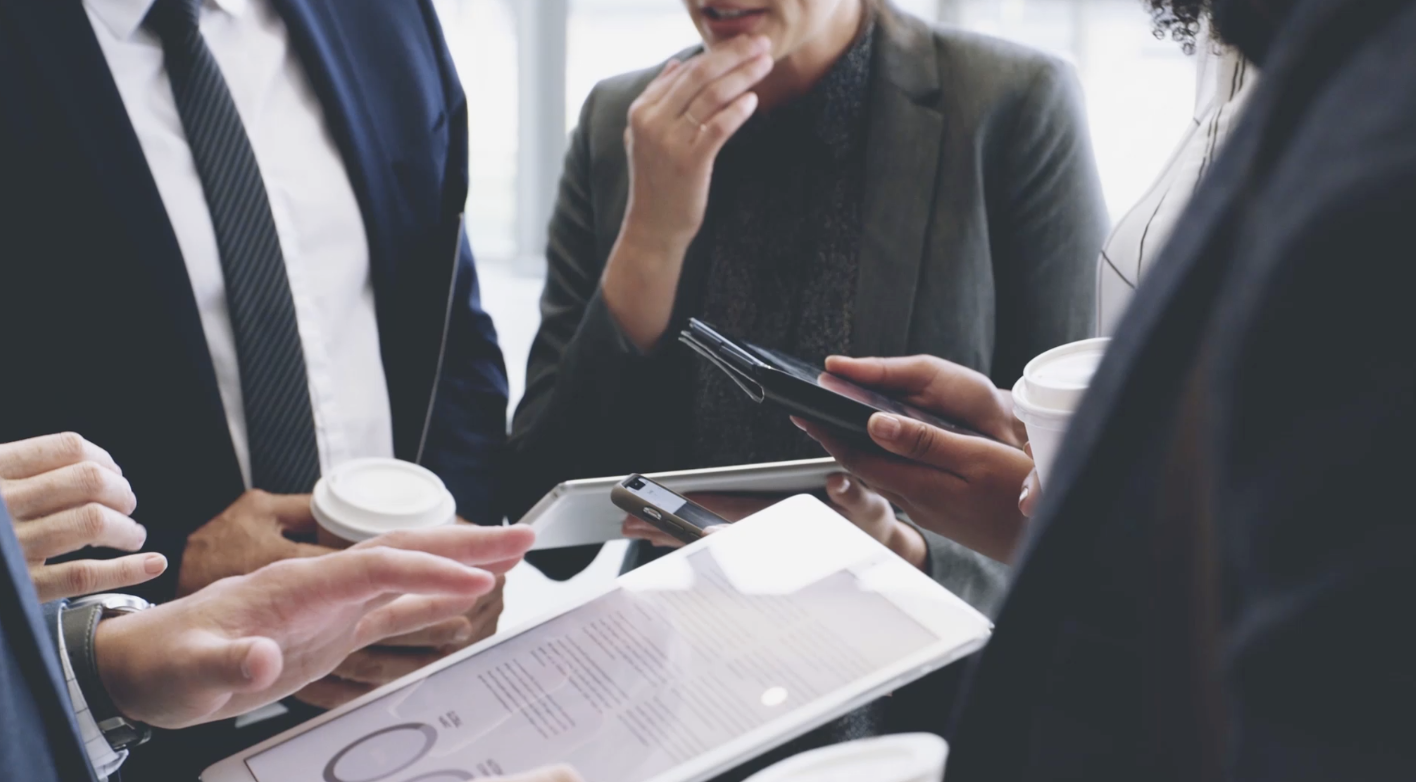 UNIVERSAL DISCLOSURE PROTOCOL FOR MEDIATION (UDPM)
Alliance of mediators for Universal Disclosure

Helping make mediation mainstream
[Speaker Notes: Dear dispute resolvers and other colleagues,
Thank you for being here listening about this topic today.
I am going to speak about the Universal Disclosure Protocol for Mediation (UDPM). I believe that this protocol will help make mediation mainstream and I hope that at the end of this presentation you know why and you know how yourself can be part of this movement.]
What is the UDPM?
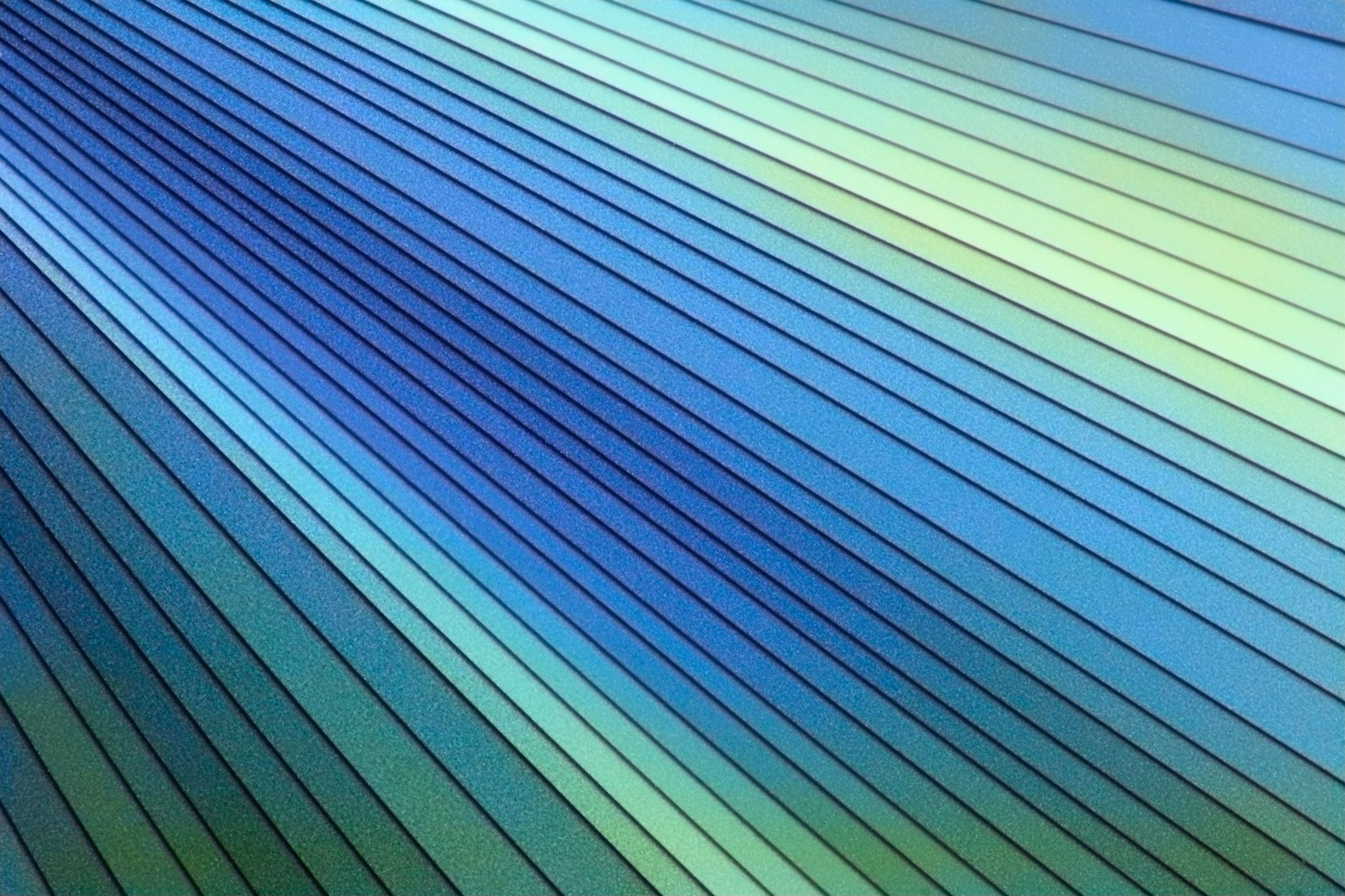 www.udpm.org
[Speaker Notes: UDPM states for Universal Disclosure Protocol for Mediation and is a list of a minimum of 6 elements to disclose at the start of any mediation 
Conflict of interest
Confidentiality
General process
Role of the mediator and parties
Technology
Impact of venue
 
delivering a global message to parties regarding what they can expect from Mediation, whatever their cultural, religious, legal, or national context.

In its early period the use of mediation as an alternative to court decisions was unregulated. The practice of mediation was nascent, and the sparse use of mediation created little need for regulation. As Jay Folberg, Professor Emeritus and former Dean at the University of San Francisco School of Law and JAMS professional, wrote –“The absence of regulation allowed a ‘thousand flowers to bloom’” The variety of unregulated mediation practices and providers created confusion over what mediation is, as well as concerns about the quality of services, procedural fairness, how mediation was being sold and its impact on court proceedings.  


Note: Jay Folberg former Dean and professor emeritus at the university of San Francisco School of law. Executive Director of JAMS institute]
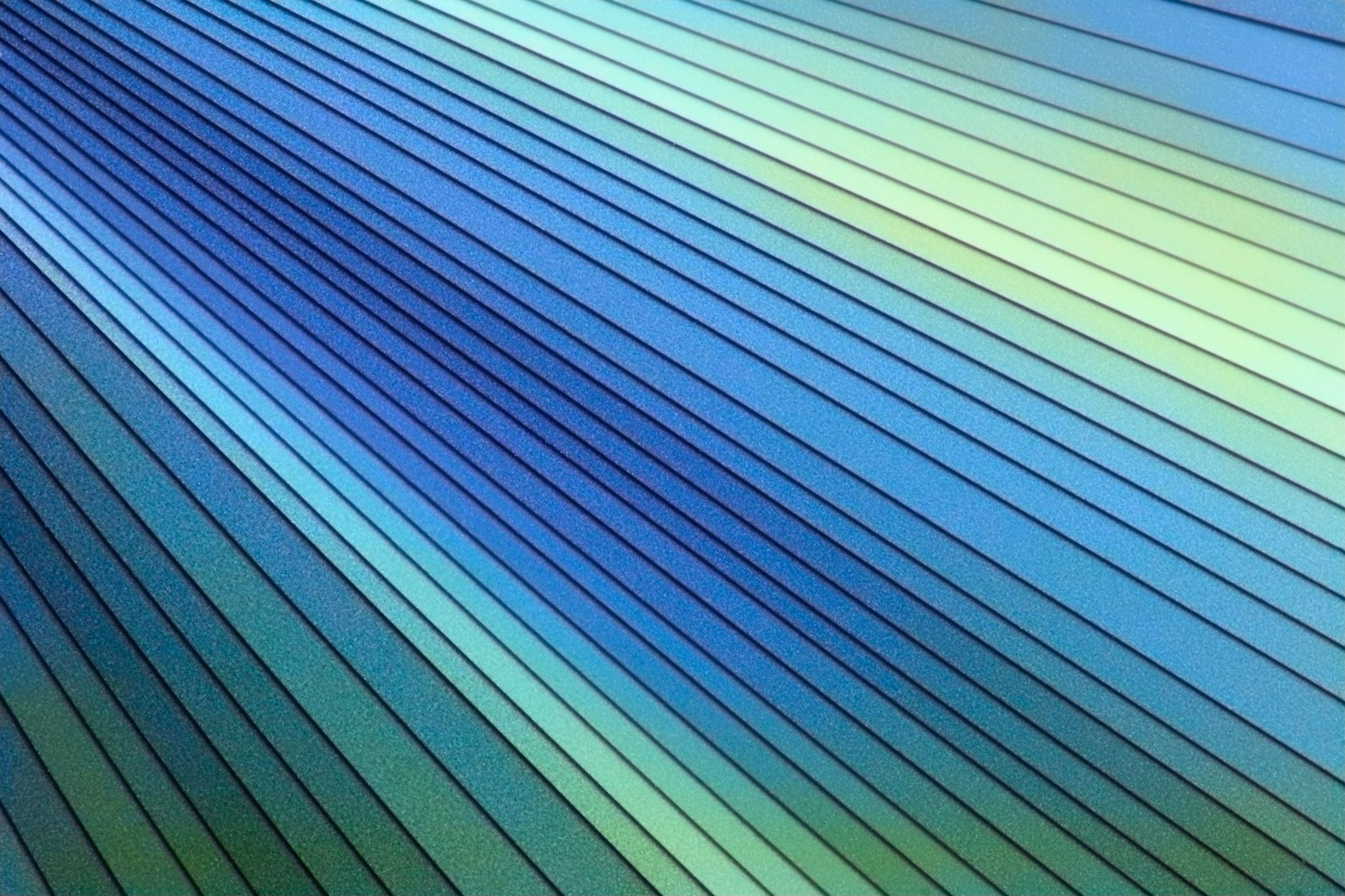 Why do we need a Universal Protocol for Disclosure in Mediation (UDPM)?
www.udpm.org
[Speaker Notes: Why do we need a Universal Protocol for Disclosure in Mediation (UDPM)?
We need an UDPM to Make mediation mainstream worldwide and to ensure self determination
And I am going to explain you how in the next slides]
By giving certainty to future parties considering mediation.
By acknowledging cultural influences
How is the UDPM making mediation mainstream?
By respecting the extreme diversity of mediation applications and approaches across the world.
By promoting transparency
By supporting self-determination of parties entering the mediation process
By offering a simple framework to start any mediation in any venue
www.udpm.org
[Speaker Notes: How is the UDPM making mediation mainstream worldwide ?
Several reasons to answer this question. 

By giving certainty to future parties considering mediation
Clients know what they are getting, and what they can expect from the mediator and the mediation process.

By respecting the extreme diversity of mediation applications and approaches across the world. 

The Protocol is not intended to advantage or disadvantage any particular mediation style or approach - it respects the diversity of practice that exists across the world.

By supporting self-determination of parties entering the mediation process

The right and ability of the parties in mediation to freely and with understanding engage in the mediation process, is a nearly universal principle in mediation.
By acknowledging cultural influences
A Disclosure Protocol will not remove the influence of culture from mediation. It will inform parties of the potential for cultural nuances, and it will give them a chance to either accept or reject those cultural influences.
By promoting transparency
Use of the Protocol will present a transparent description of the mediator’s process ensures that cultural, regional, and practice differences are clearly presented.
By offering a simple framework to start any mediation in any venue
All the stakeholders and the mediator understand the structure and process.]
What the UDPM is not
An attempt to ”standardize” mediation 
A set of rules
A one way process
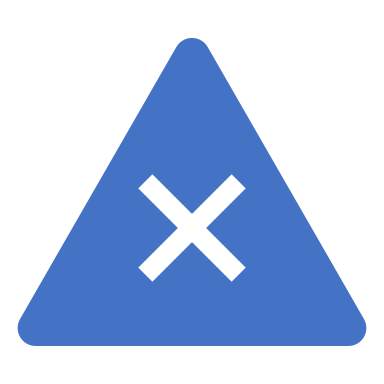 www.udpm.org
[Speaker Notes: The main fear that we felt during all these years discussing about this topic was the fear that trying to impose something to all the mediators around the world will kill the sole of mediation. And because of this we feel the need to explain what UDPM is not so we are clear about our intentions when we ask you to come and be part of the Alliance Alliance of Mediators for Universal Disclosure.
 

UDPM is not 
An attempt to ”standardize” mediation 
It is a list of elements for discussion and understanding - the substance of each element is up to the mediator to define and present.

UDPM is not 

A set of rules
It is, rather, guidance regarding best practices for informing the parties regarding the mediator’s process and approach and documenting the exercise of self-determination.

UDPM is not 

A one way process
Communication from the mediator should be the result of a set of exchanges between the mediator and the parties, with agreement on process accepted by all.]
It’s time for you to act!
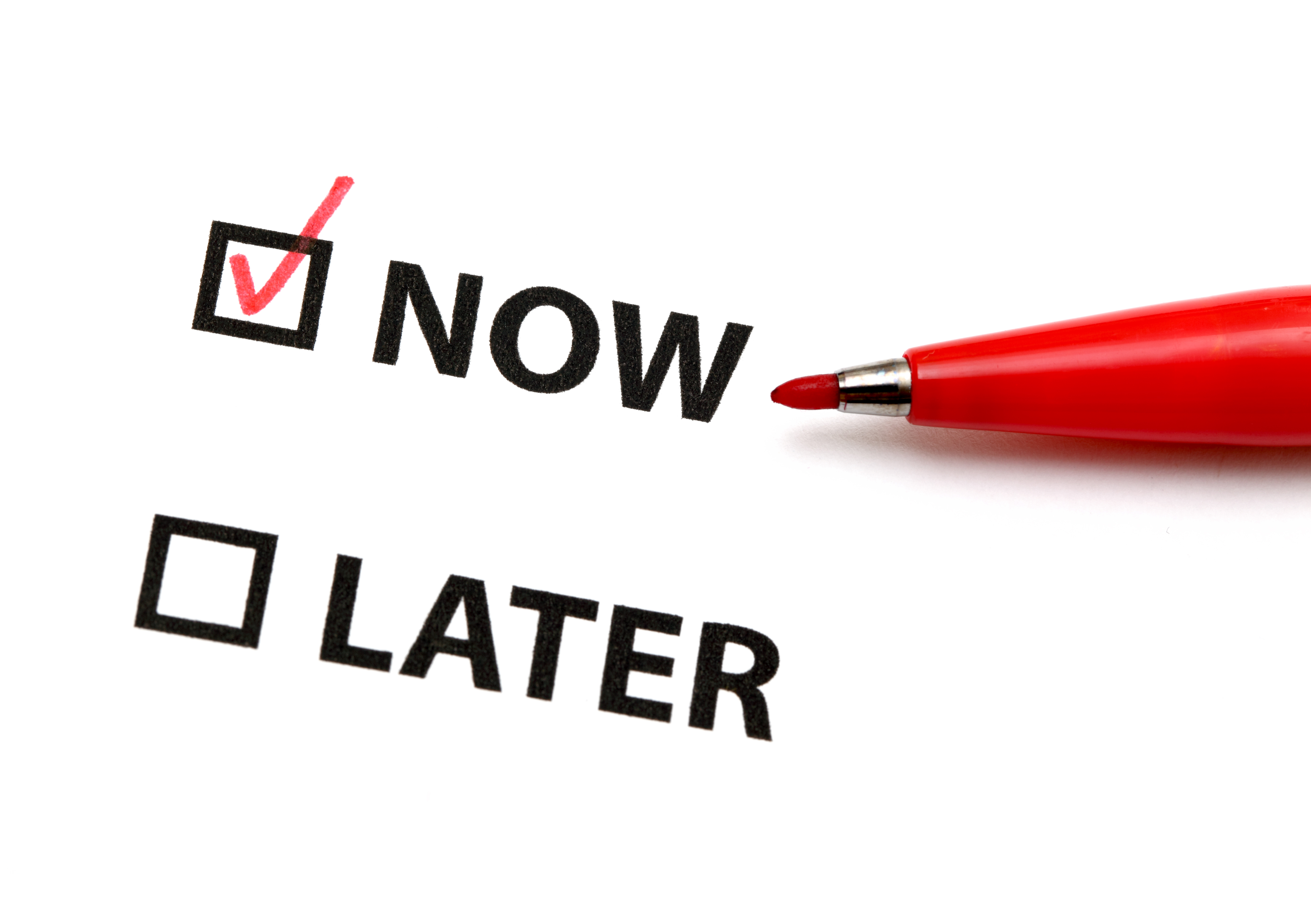 Endorse the UDPM, apply it and speak about it with your peers!
www.udpm.org
[Speaker Notes: It s time for you to act!
Endorse the UDPM, apply it and speak about it with your peers!

Go to www.udpm.org


Thank you]
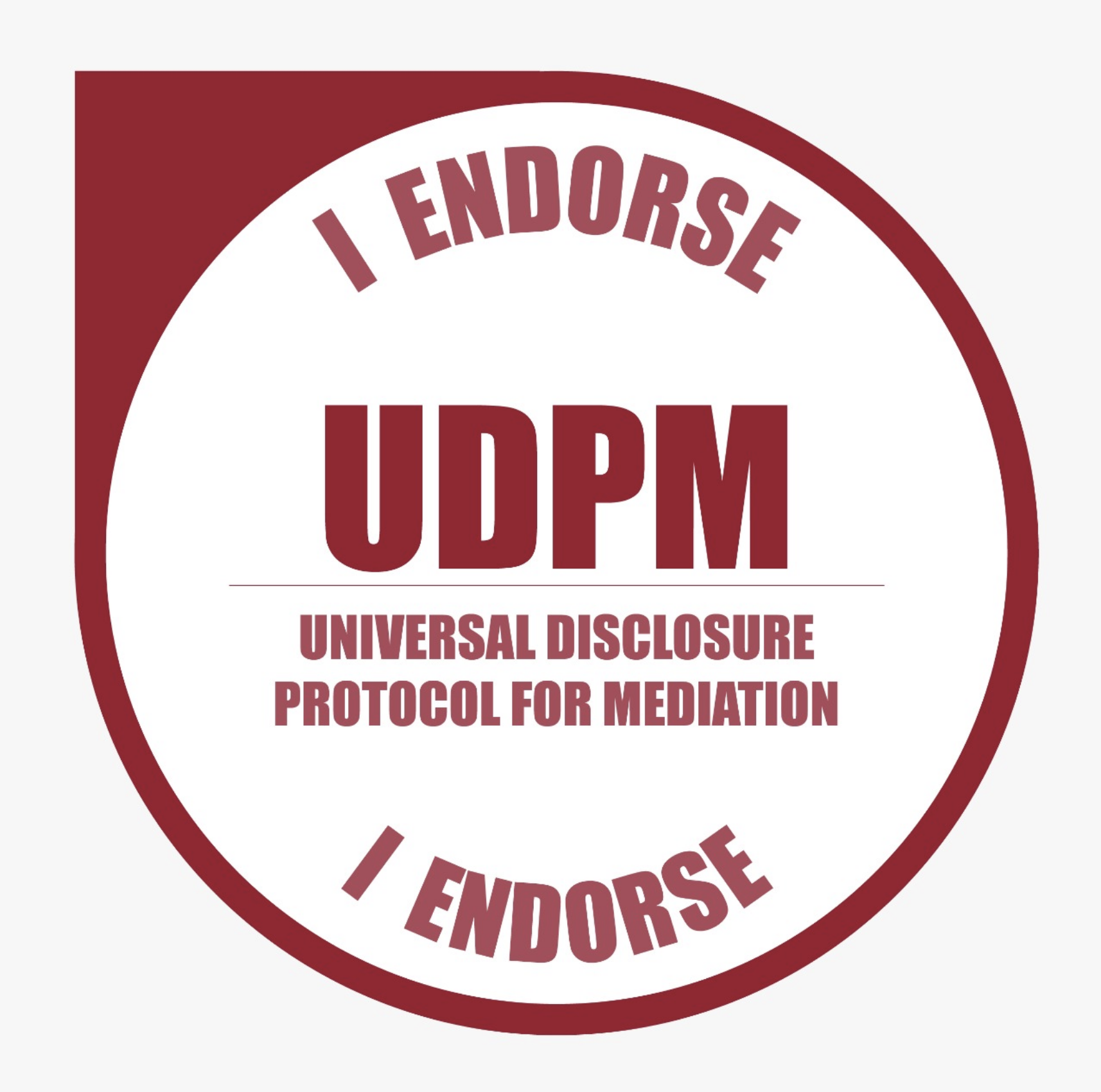 Alliance of Mediators
 for 
Universal Disclosure
www.udpm.org